Образ человека —главная тема искусства
Ольга Некрасова
учитель ИЗО, МХК, черченияМБОУ СОШ № 36 г. Липецка,

Emailnekrasova.o@sc36.edu.ruinekro@yandex.ru
Проблематика
снижение концентрациии мотивации учеников
отношение к предметам искусствакак к второстепенным
2
[Speaker Notes: Урокам ИЗО, музыки, технологии не всегда уделяется должное внимание, отводя им роль «не основных» предметов, в то время как именно изобразительное искусство и предметы эстетического цикла способствует развитию человеческого мозга]
Задачи учителя
научить правильной передаче формы, пропорций, объема, пространства
сформировать навыки эстетического видения
выявить препятствия, снижающиемотивацию учеников
выработать стратегию решения проблематики
3
[Speaker Notes: Для решения вышеизложенных задач учителю необходимо выявить причины возникающих сложностей у современных детей, найти пути решения проблем.
Поэтому в современном художественном образовании школьного уровня повышаются требования к компетентности и профессионализму учителя.
Учитель должен быть творческой личностью, понимать цели преподавания изобразительного искусства в школе, иметь художественное образование, и, конечно же, уметь заинтересовать детей.]
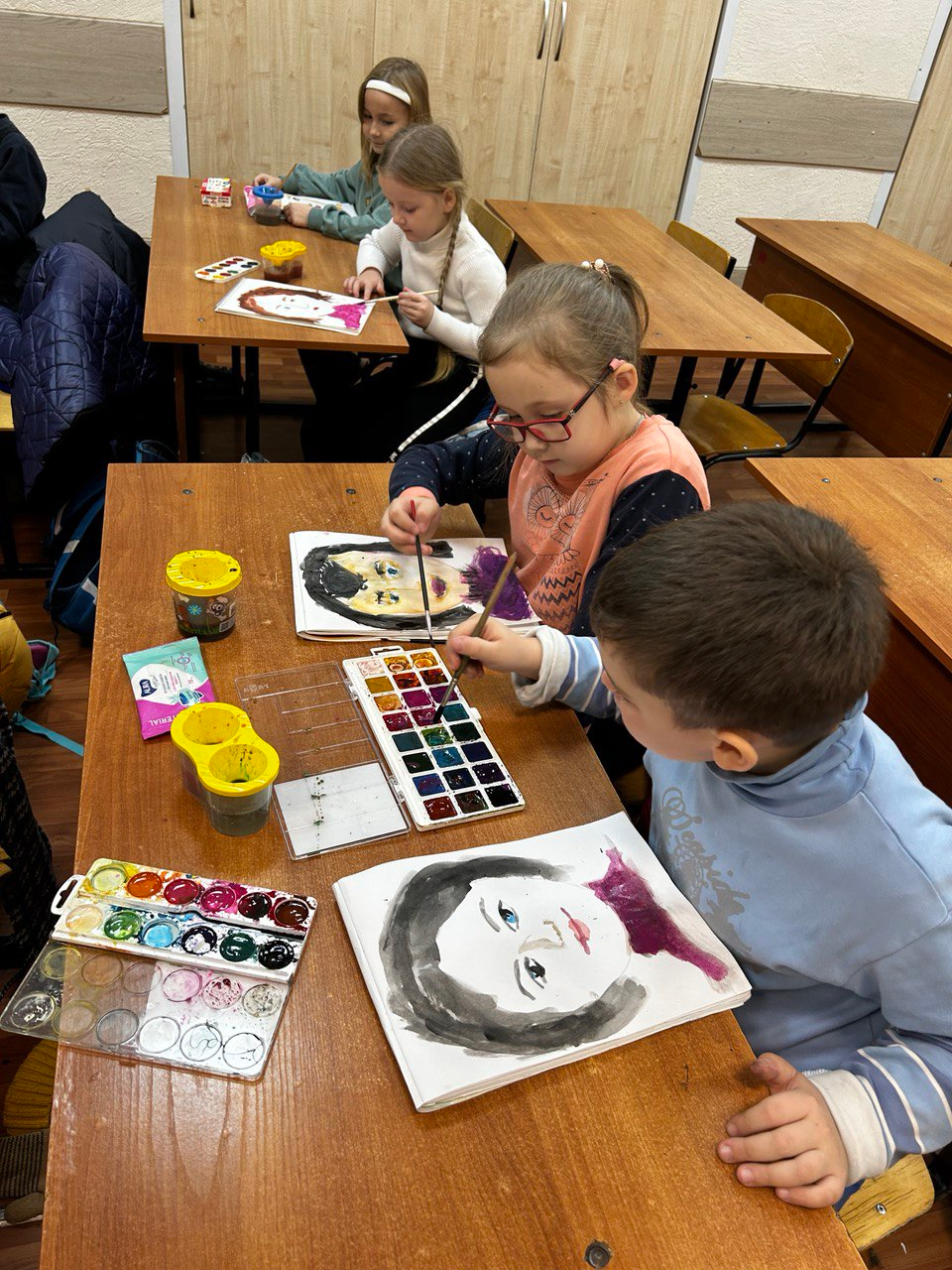 ?
Насколько важнодля ребенка освоитьи попробовать себяв роли портретиста
4
Фотограф vs Художник
«Фотография освободила живопись от скучной работы, прежде всего — от семейных портретов»,   Огюст Ренуар
«Похожий портрет — это такой портрет, который внутренне похож,который дает представлениео душевной сути данного человека.
И тут нужно предоставить художнику право отражать свое понимание этой сути.Иначе незачем обращаться к живописцу,а нужно идти к фотографу»,   Борис Кустодиев
5
[Speaker Notes: Искусство портрета говорит о человеке иначе чем фотография. Желание узнать, как видит тебя художник, посмотреть на себя со стороны глазами другого человека, актуально и в наше время. 
Существует такое выражение портрет – зеркало души. Художник, работая над портретом изучает человека, внимательно всматривается в его облик, тем самым познается эмоциональна сфера людей.]
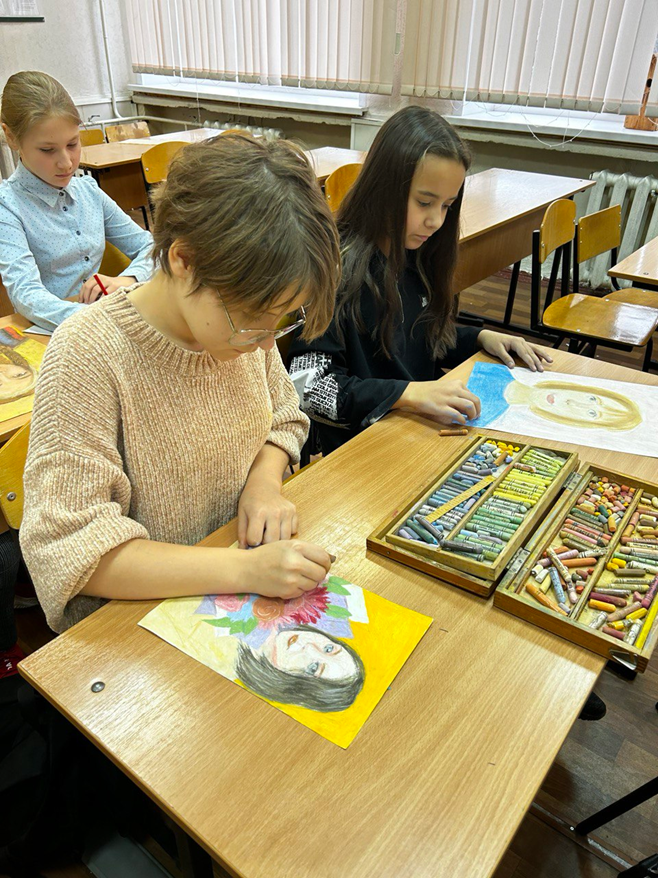 Портретв школьном образовании
6
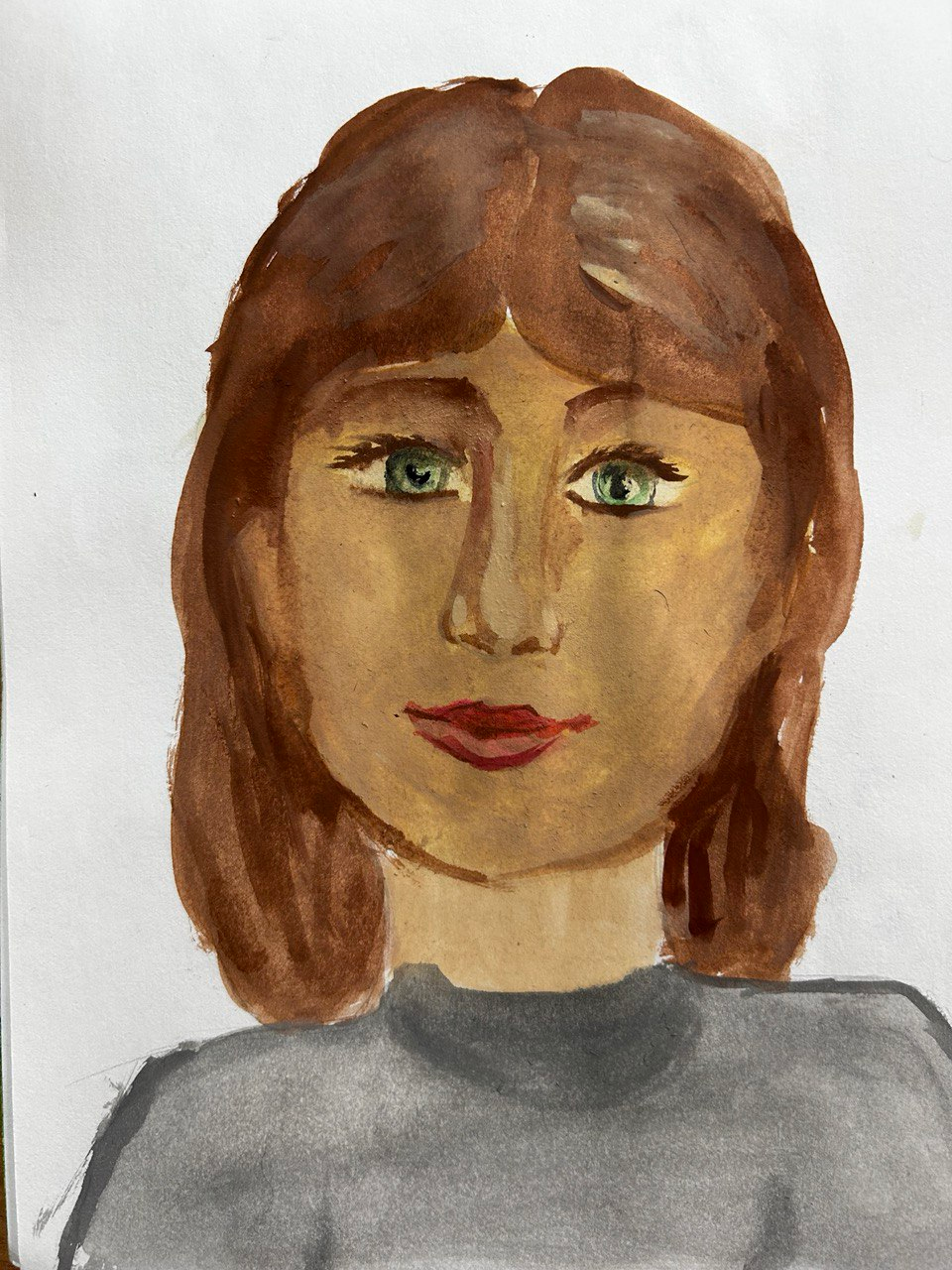 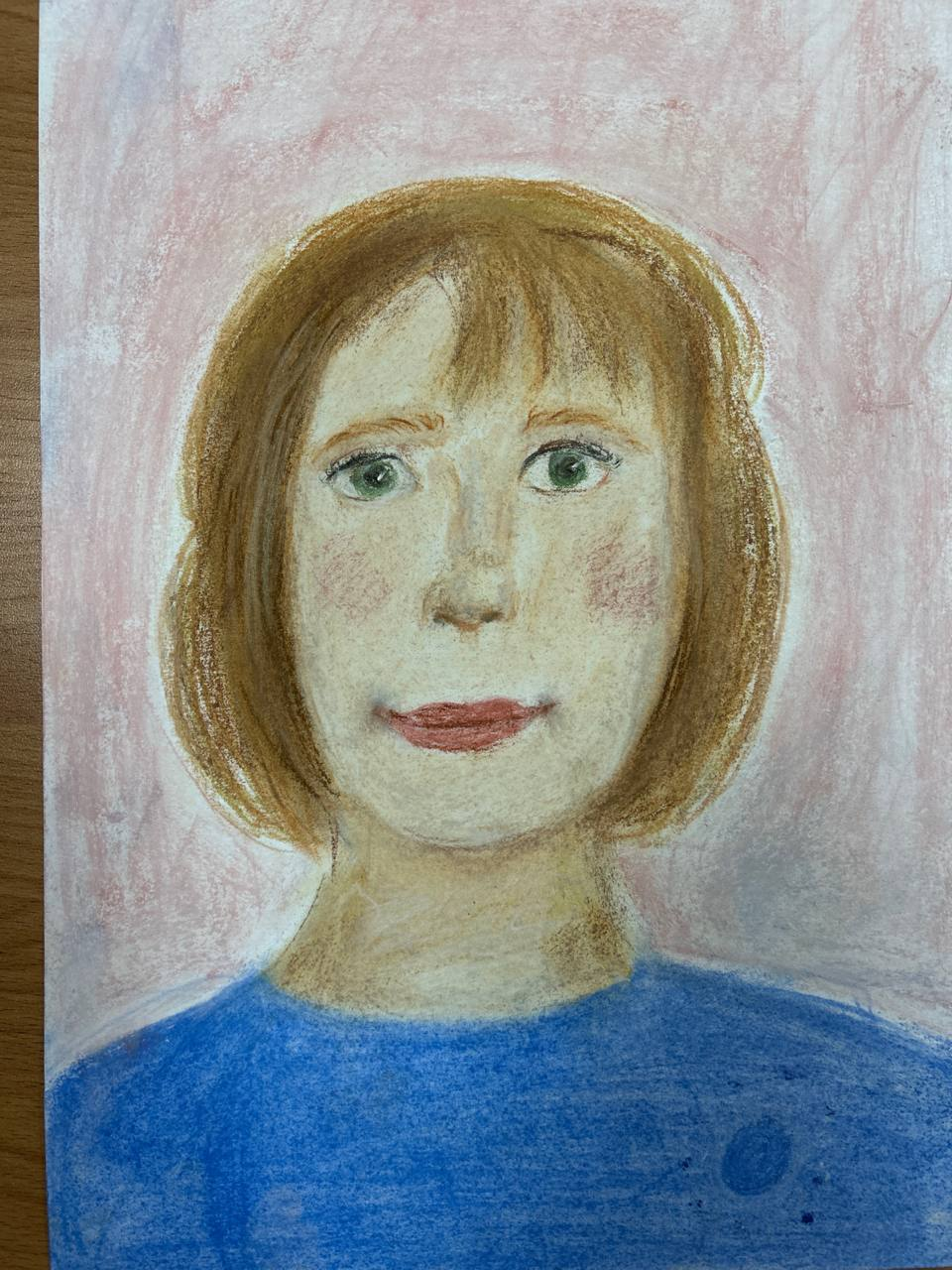 7
[Speaker Notes: 5-6 класс]
Внеурочные занятия
Результат работы детей во внеурочной деятельности выше, чем в рамках урока
Раскрывают творческий потенциал учащихся
Мотивируют учащихся к изучению материалаи вовлекают в учебный процесс
Формируют нравственно-эстетическое восприятие мира и отзывчивость на прекрасное в жизни
8
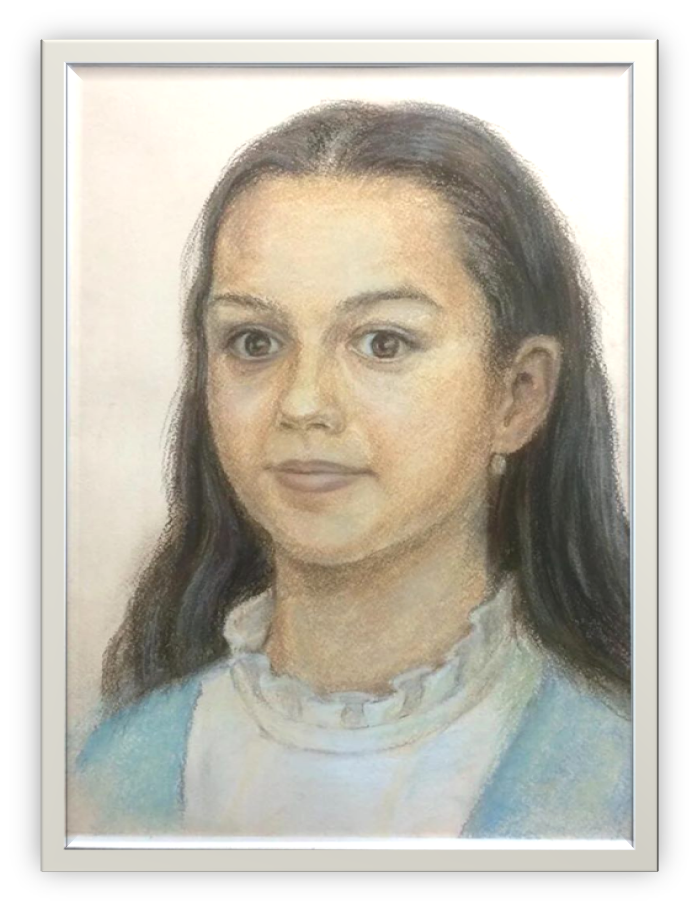 9
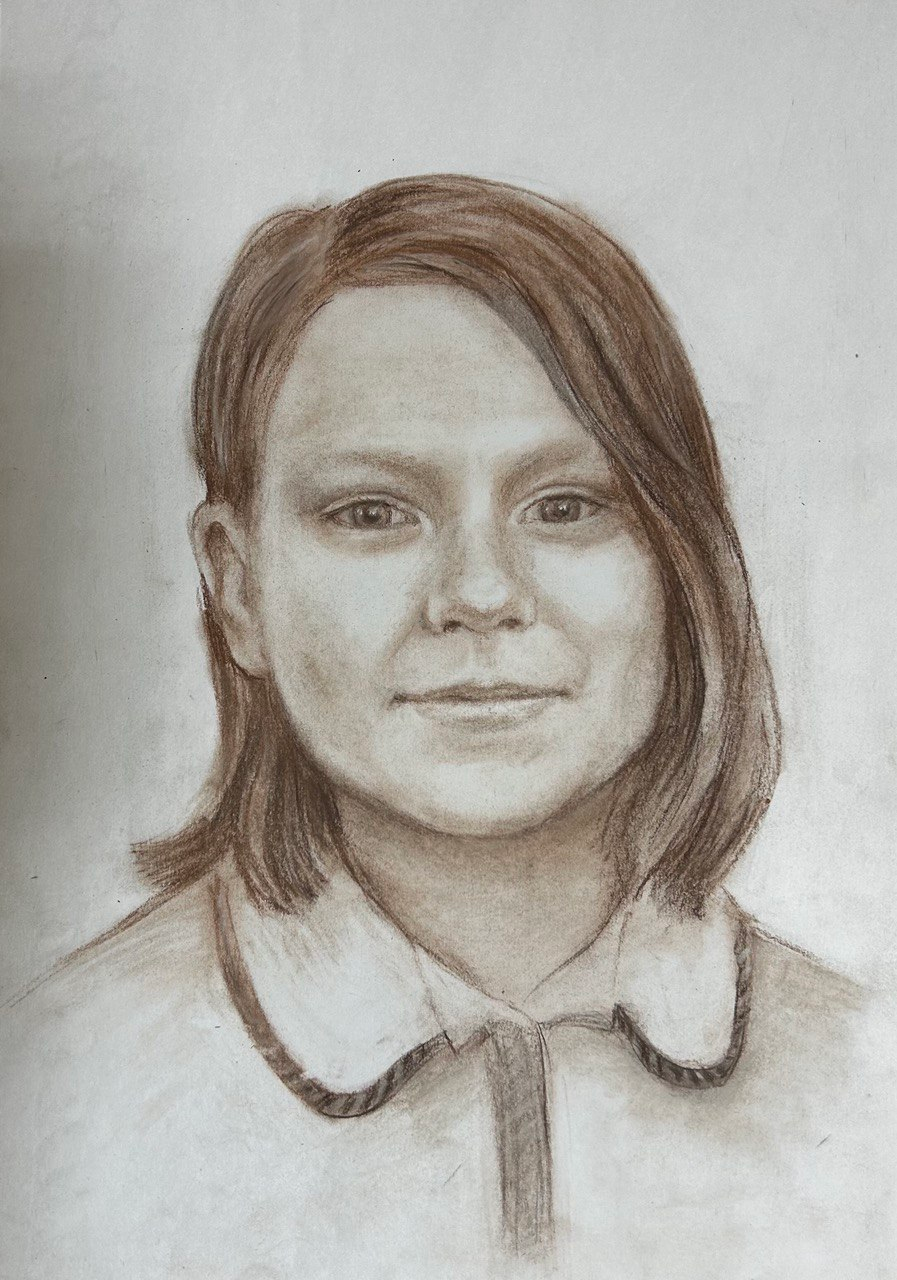 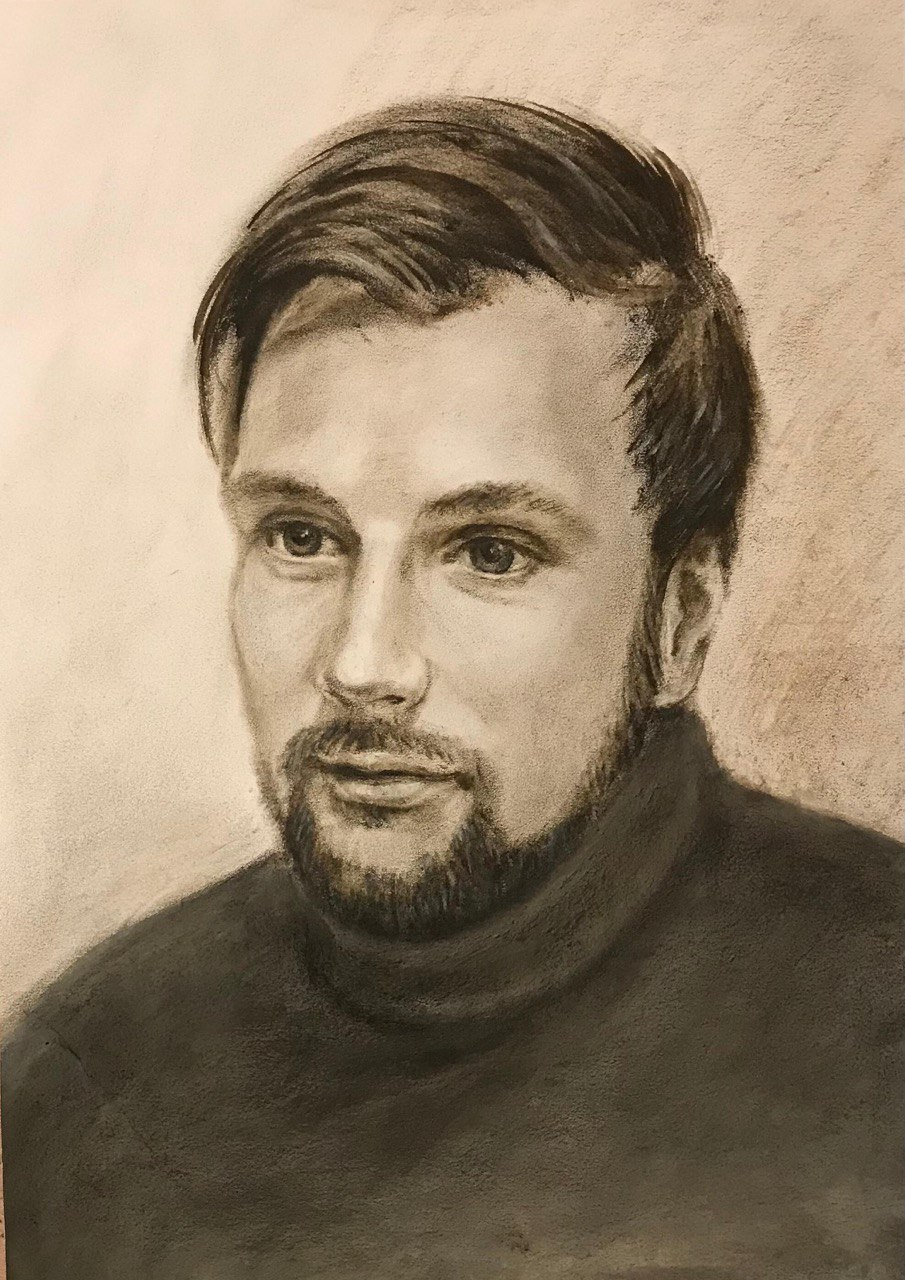 10
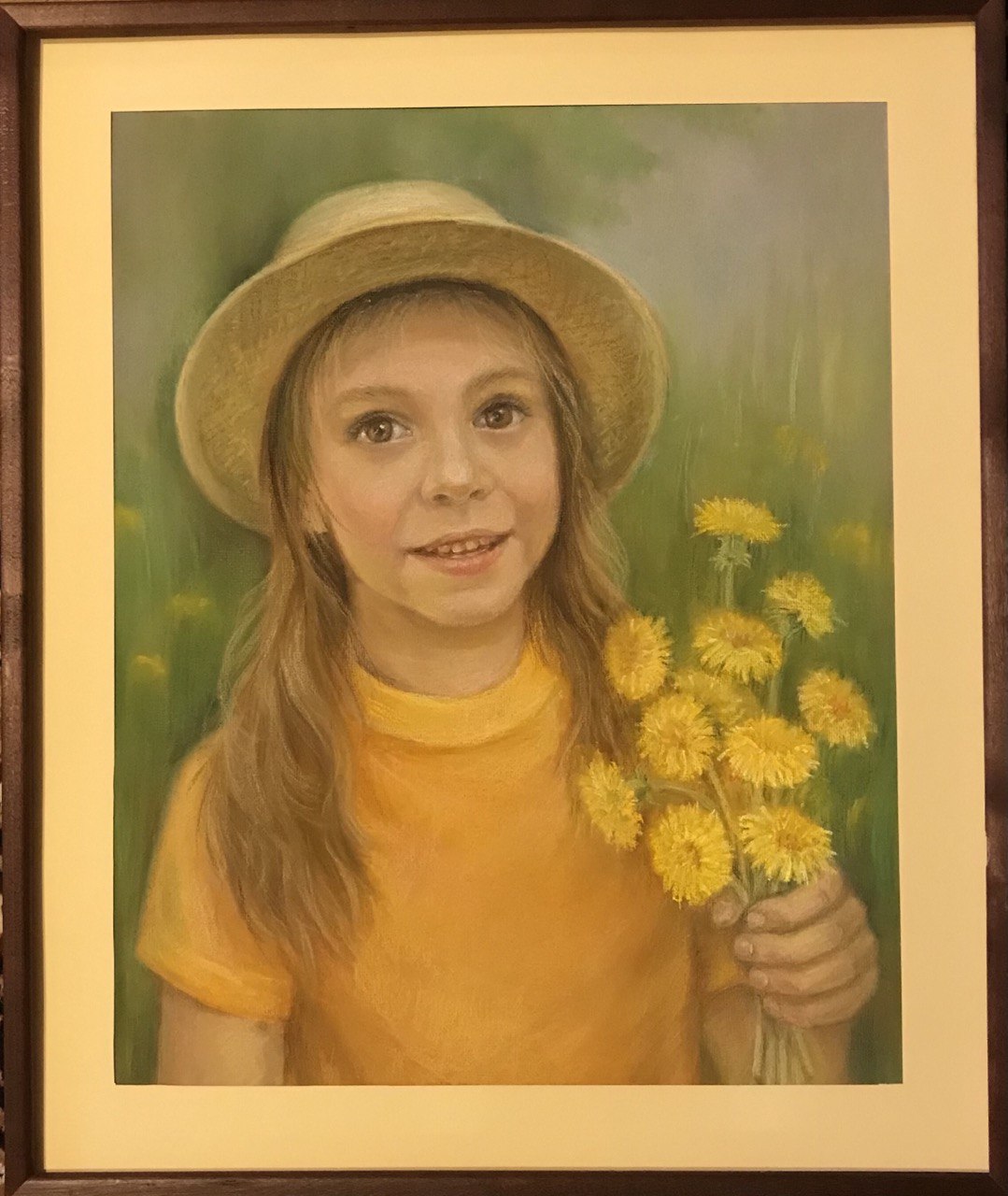 11
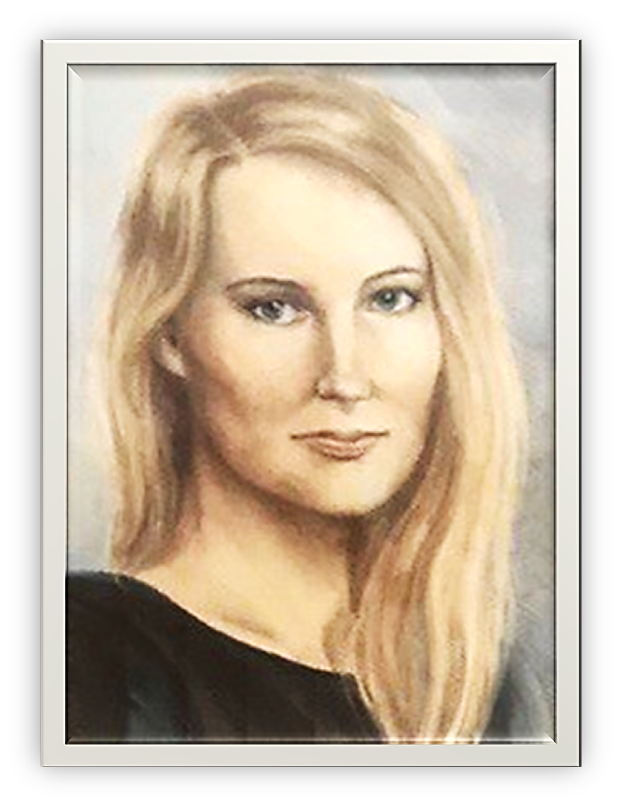 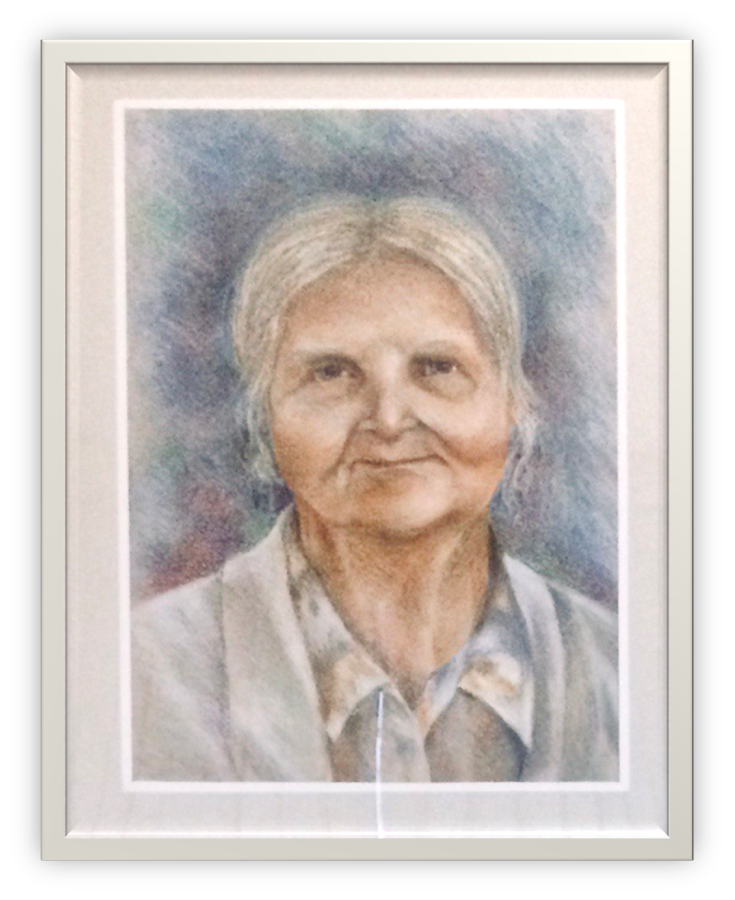 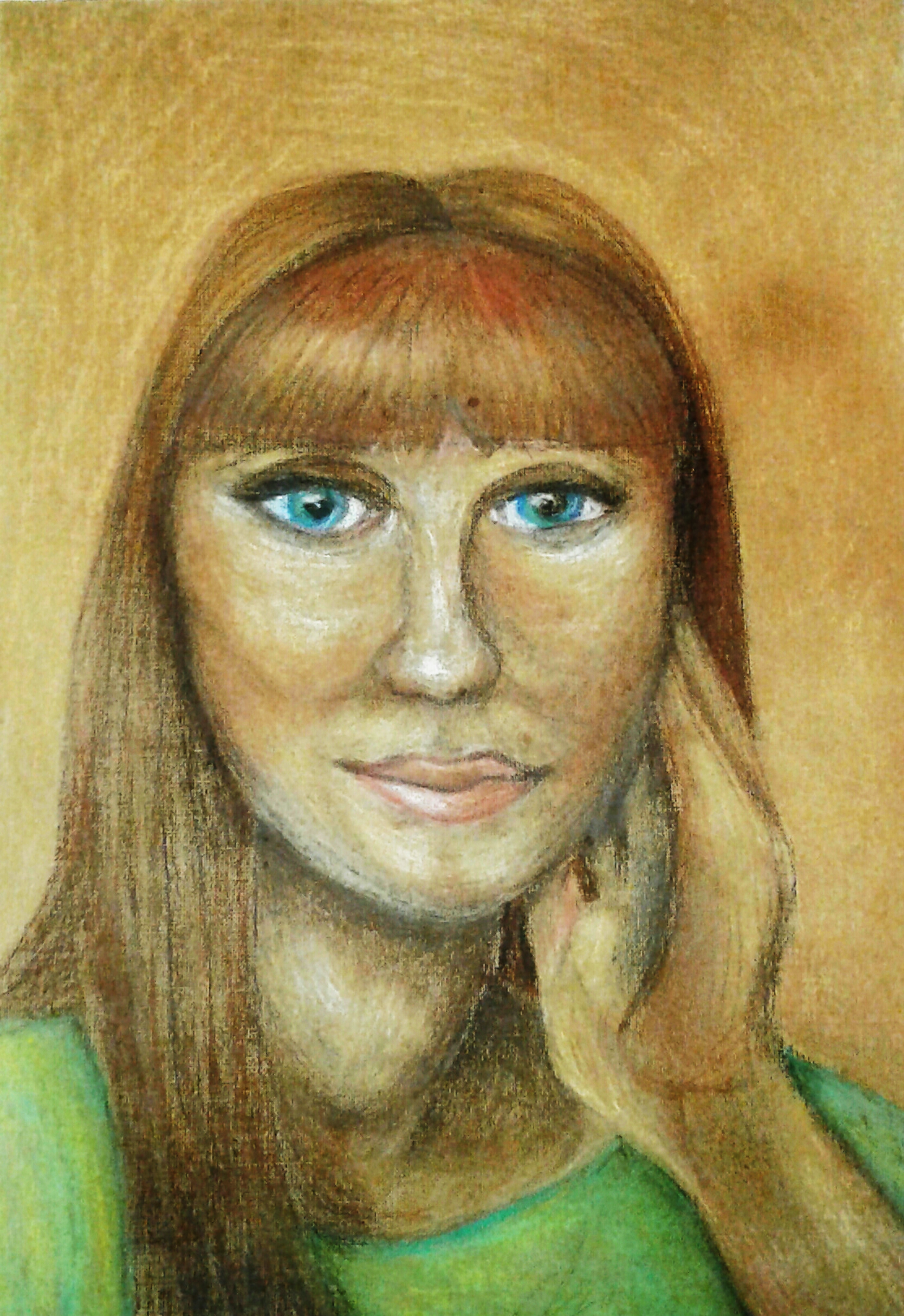 Портрет мамы
Лебедева Настя,
9 класс
Портрет мамы
Лебедева Настя,
5 класс
Портрет бабушкиЛебедева Настя,
8 класс
12
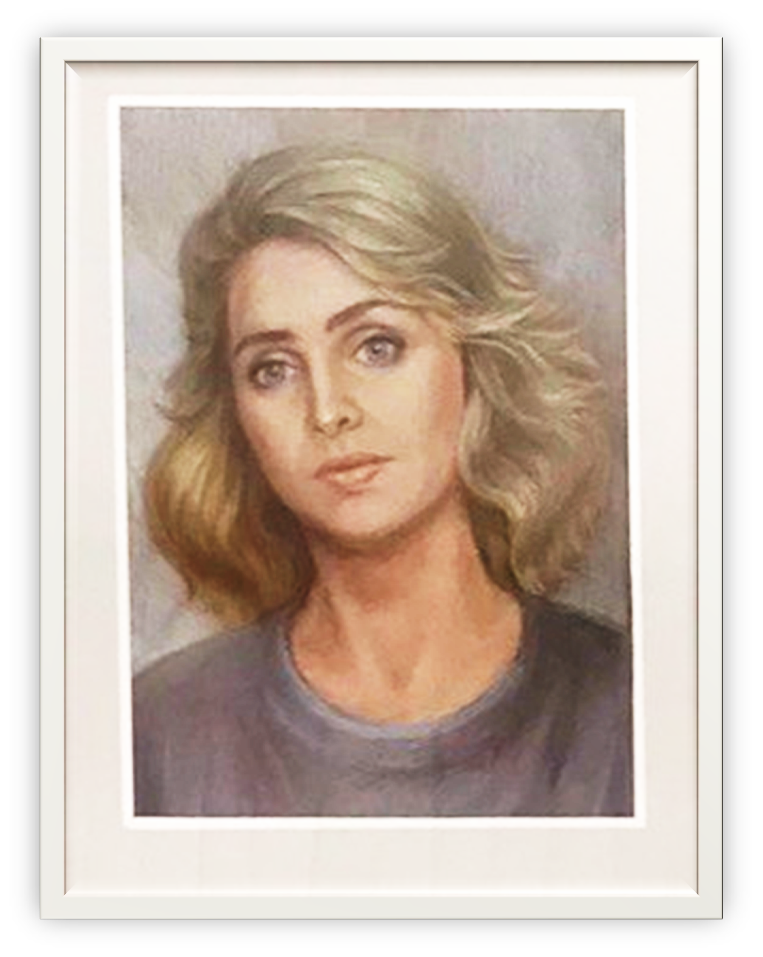 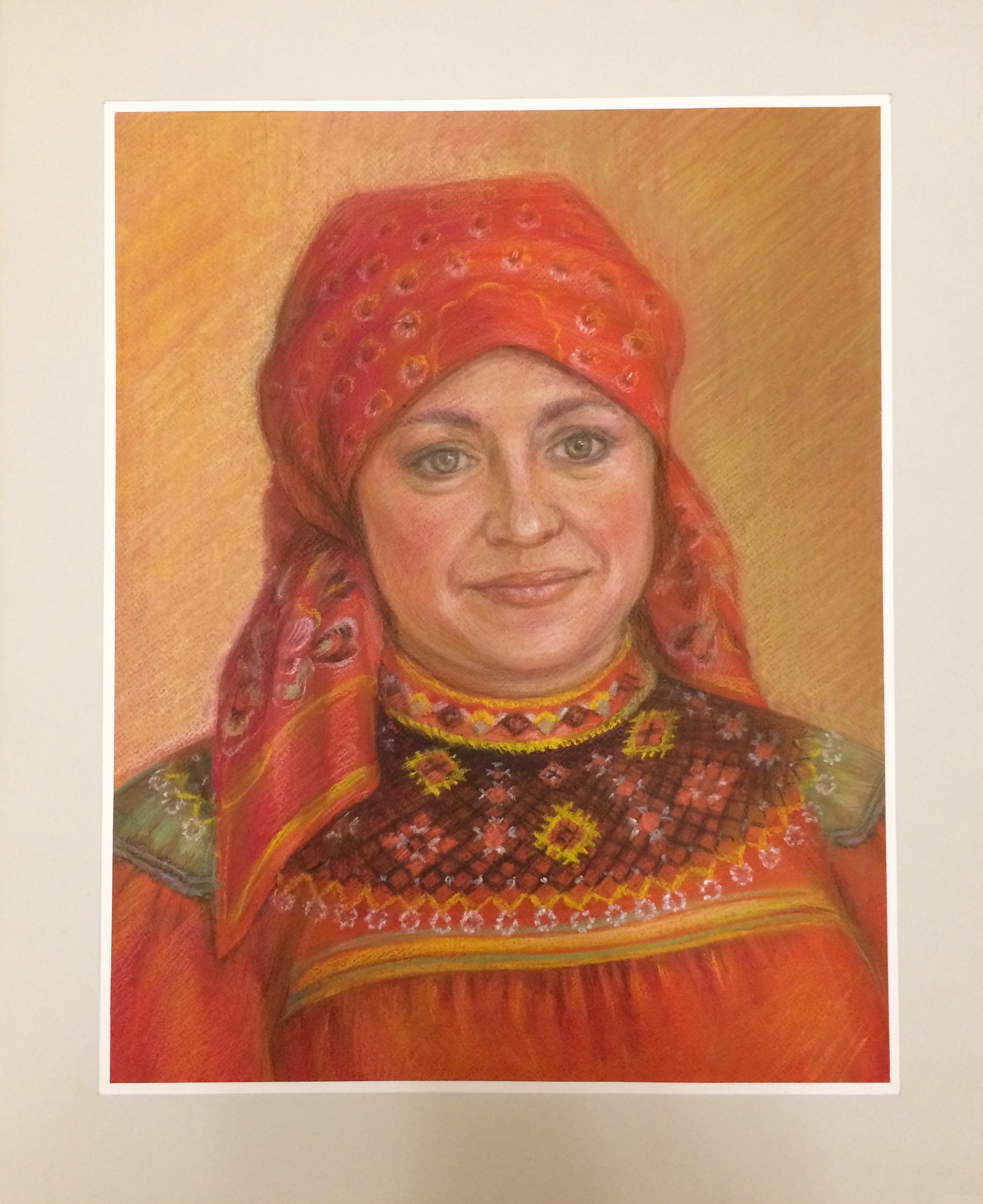 Лебедева Настя,
10 класс
13
Выводы
Занятия портретной живописьюуспешно способствуют:
достижению целей, поставленных во ФГОС ООО
решению современных задач,стоящих перед школьным педагогом изобразительного искусства
формированию эстетической оценке человеческой личности и неравнодушного отношения к окружающему миру
14
Образ человека —главная тема искусства
Ольга Некрасова
учитель ИЗО, МХК, черченияМБОУ СОШ № 36 г. Липецка,

Emailnekrasova.o@sc36.edu.ruinekro@yandex.ru